Mitigating & Adapting to Climate change: Extreme Weather Events, a Worldwide Energy Revolutionand Geoengineering optionsWeek 6: May 1st , 2017Part A: Nuclear Power (fission and fusion)Part B: Storage and Grid OptionsEXTRASPaul Belanger, Ph.D.
EXTRAS
LINKS
Stanford http://thesolutionsproject.org/infographic/ 
http://www.iea.org/newsroom/news/2017/april/statistics-key-electricity-trends-2016.html
http://www.noaanews.noaa.gov/stories2016/012516-rapid-affordable-energy-transformation-possible.html 

Commonwealth club of California – Environment & Natural Resources chair
https://www.ourchildrenstrust.org/ 
https://www.ourchildrenstrust.org/us/federal-lawsuit/ 




Other videos: https://www.youtube.com/channel/UCr81EUb2qVJVfmmlJMxEHVw/videos
OTHER LINKS
https://www.eia.gov/
https://www.eia.gov/totalenergy/ 
https://www.eia.gov/energyexplained/ 
https://www.eia.gov/tools/faqs/
https://www.eia.gov/environment/
Energy in the U.S. in 2016 – Sources, What it is used for, and how much of it is wasted – a bit of a mind-blower  Vox.com April 2017
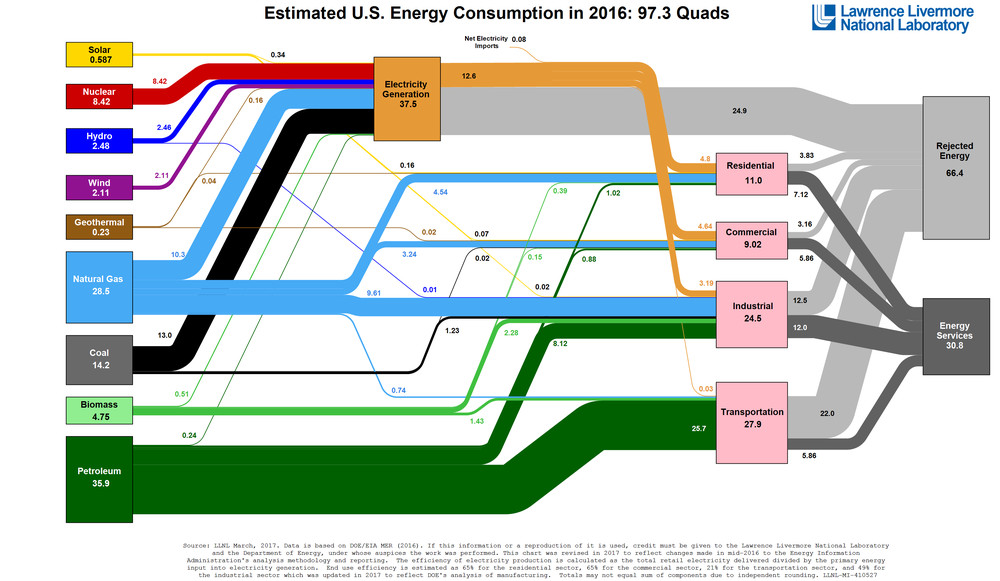 Rejected
Energy Services
[Speaker Notes: http://www.vox.com/energy-and-environment/2017/4/13/15268604/american-energy-one-diagram]
Motivation is Clear – Energy Needs vs. CO2
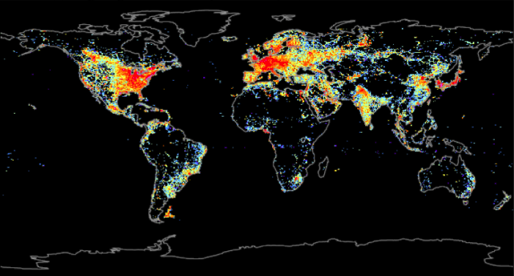 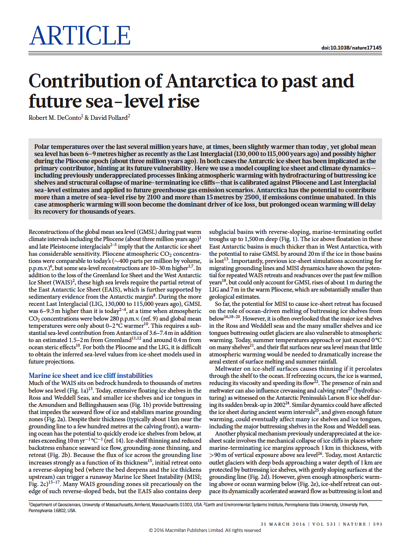 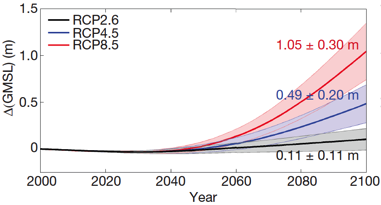 Humanity requires ~6 TW of electrical generating capacity, ~2/3 from fossil fuels.
[CO2] ~402 ppm and rising.
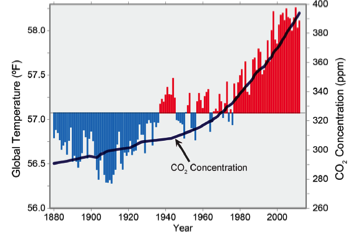 Source:  2014 U.S. National Climate Assessment
Nature - 31 March, 2016
World EnergyRessources
finite
renewable
World Energy Resources (TW-yr)
WIND
60-120
per year
215
Total
SOLAR
23,000 per year
Natural Gas
Waves
0.2-2 per year
3 -11 per year
240
Total
OTEC
Petroleum
2 – 6 per year
2010 World required  ~16 TW
Biomass
3 – 4 per year
90-300
Total
HYDRO
0.3 – 2 per year
TIDES
Geothermal
0.3 per year
2050:  ~28 TW
Uranium
900
Total reserve
© R. Perez et al.
COAL
7
finite
renewable
World Energy Resources (TW-yr)
WIND
60-120
per year
330
Total
SOLAR
23,000 per year
Natural Gas
Waves
0.2-2 per year
SHALE
3 -11 per year
310
Total
OTEC
Petroleum
2 – 6 per year
2010 World required  ~16 TW
Biomass
3 – 4 per year
90-300
Total
HYDRO
0.3 – 2 per year
TIDES
Geothermal
0.3 per year
2050:  ~28 TW
Uranium
900
Total reserve
© R. Perez et al.
COAL
8
ENERGY CONSUMPTION:PRESENT AND FUTURE PROJECTIONS
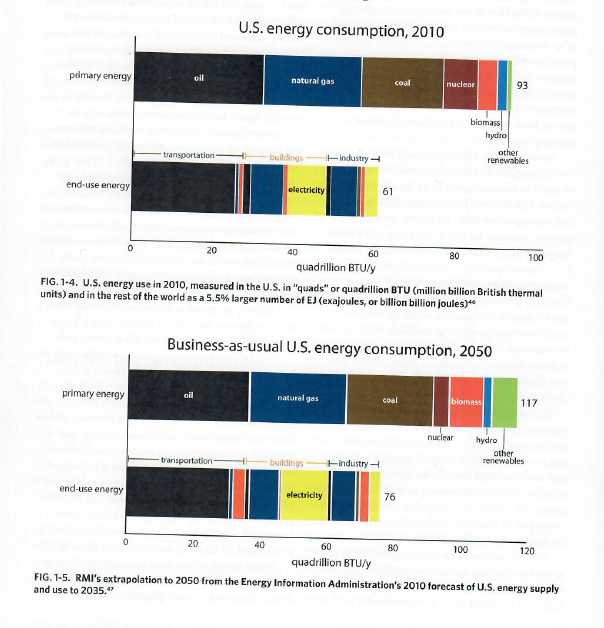 Reinventing Fire…, Lovins, A. 2011
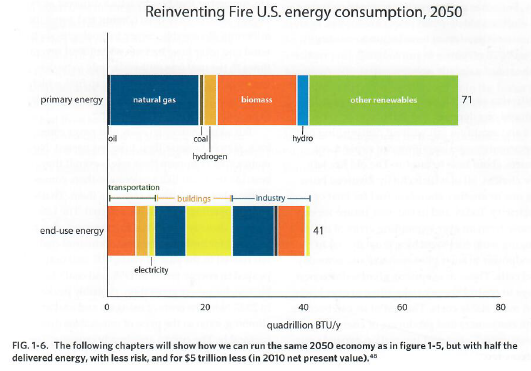 Reinventing Fire…, Lovins, A. 2011
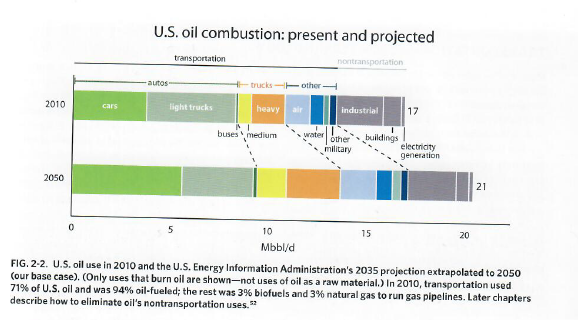 Reinventing Fire…, Lovins, A. 2011
SUBSIDIES and TAX BREAKS
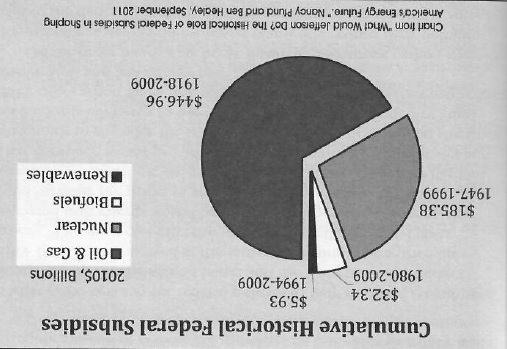 Powering Forward, Ritter, 2016
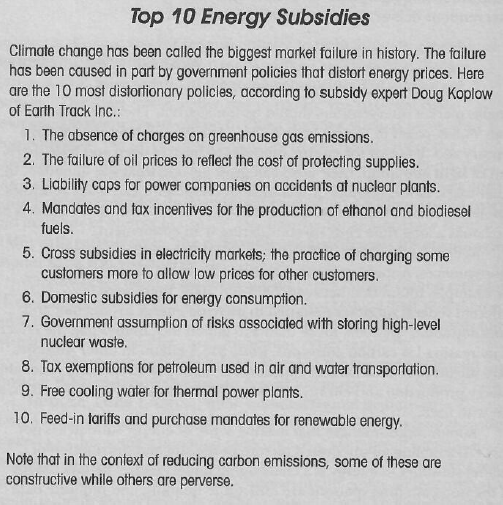 Powering Forward, Ritter, 2016
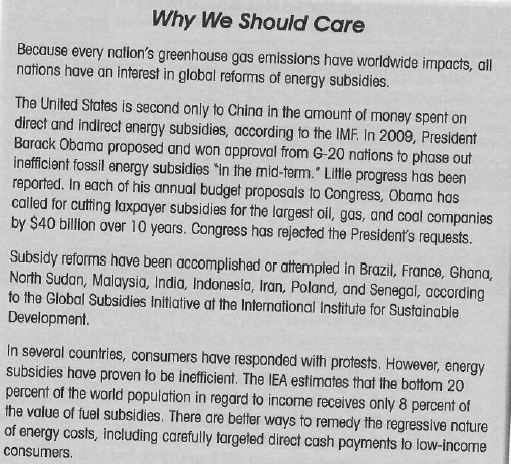 Powering Forward, Ritter, 2016
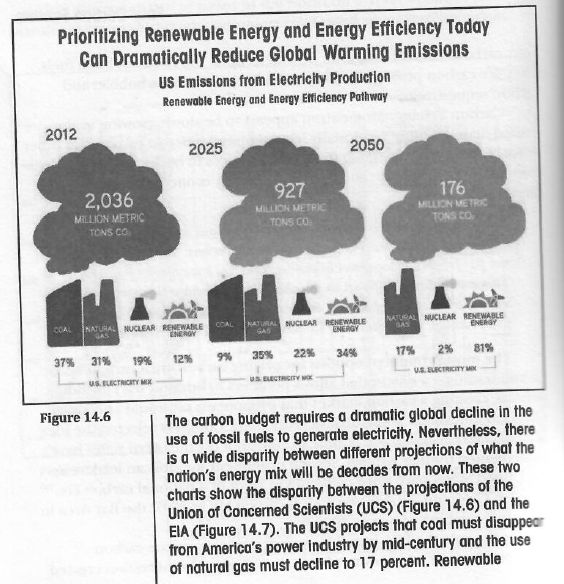 Powering Forward, Ritter, 2016
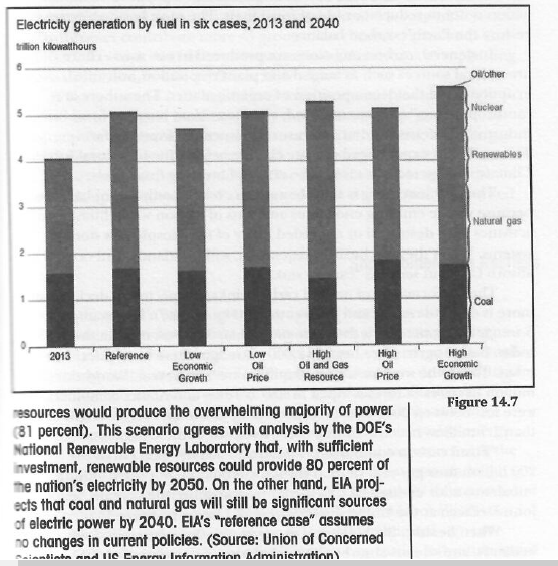 Powering Forward, Ritter, 2016
New Capacity and Jobs
Renewables are beating fossil fuels 2 to 1Bloomberg News, by Tom Randall
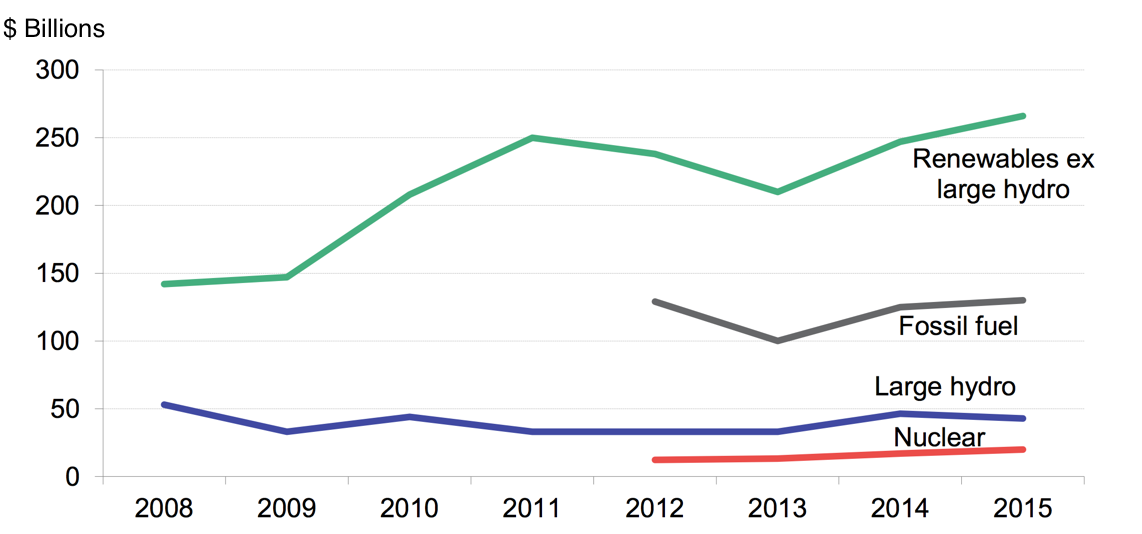 Investment in World Power Capacity, 2008-2015  
Bloomberg New Energy Finance, UNEP 6 Apr 2016.
[Speaker Notes: http://www.bloomberg.com/news/articles/2016-04-06/wind-and-solar-are-crushing-fossil-fuels]
Renewable energy projects surpassed all other sources of new electricity added to the global supply last year, says a new report released this week by the International Energy Agency. In 2015, renewables made up more than half of all new installed capacity, with the greatest gains seen in onshore wind and solar.

That said, renewable energy sources still only account for about 23 percent of the electricity actually produced worldwide, the report notes. The agency predicts that this share will increase to 28 percent by the year 2021, making renewables the fastest-growing source of electricity generation in the world.

The report predicts that the U.S. will commission 107 gigawatts of new renewable additions — mostly wind and solar — by 2021, a 50 percent increase from 2015. The report attributes the U.S. success to a long-term extension of federal tax credits for renewables…
We’re adding record amounts of wind and solar — and we’re still not moving fast enough  Washington Post, 25 Oct 2016
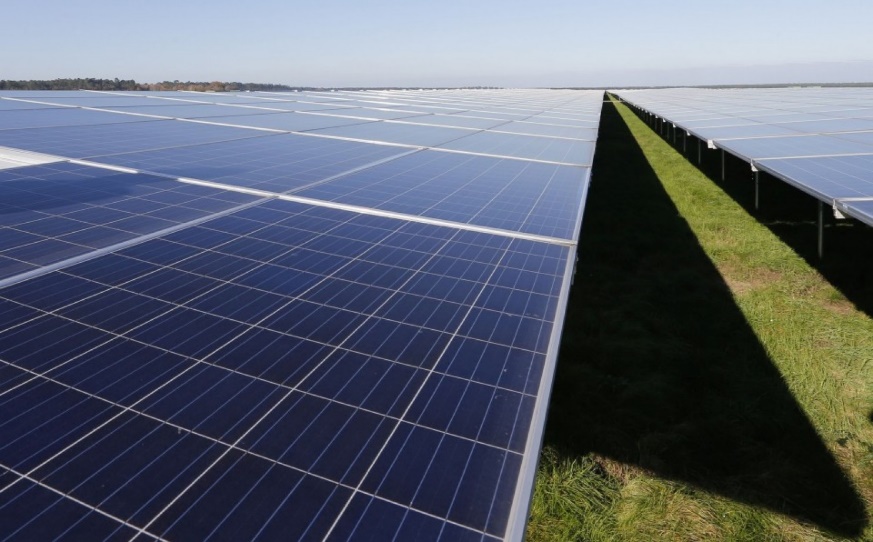 A general view shows solar panels used to produce renewable energy at the photovoltaic park during its official 2015 inauguration in Cestas, southwestern France. (Reuters/Regis Duvignau)
[Speaker Notes: https://www.washingtonpost.com/news/energy-environment/wp/2016/10/26/were-adding-record-amounts-of-wind-and-solar-and-were-still-not-moving-fast-enough/?postshare=441477505263329&tid=ss_tw&utm_term=.dbd468bb01fe]
Historic Day in Britain: First Coal-Free Day Since 1882 Andy Rowell, Ecowatch 21 April 2017
The UK's energy provider, the National Grid, called it a "watershed" moment and it is seen as a significant step towards the UK Government's plans to phase out coal generating power plants by 2025.
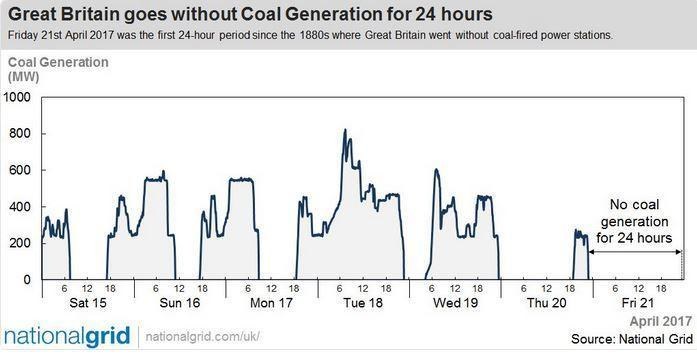 Britain is not alone in phasing out coal, either. Earlier this month, a coalition of European energy companies announced that there would be no new coal plants built throughout the European Union after 2020.
[Speaker Notes: http://www.ecowatch.com/uk-coal-free-day-2376307938.html?utm_campaign=crowdfire&utm_content=crowdfire&utm_medium=social&utm_source=twitter]
UNITS
POWER
SI = Watt = J/s

Other units – see white board:
	kW, GW, TW
	Kilo- 103, 
	giga- 109, 
	tera- 1012)
	BTU
	QUADS (1015 BTUs)
ENERGY
SI = J = power-time
Or Watt-s
Or what you are used to getting billed for:
	kWh @ ~0.11/kWh

CARBON
Gt C = Gt CO2/3.67
(mass 44/mass 12 C)
32.7/3.67 = 8.91 Gt C
EXTRAS – Outlinefrom David Mooney presentation BCRES 4/ 2017 – see video at CRES YouTube
Global Renewable Energy Markets Update
Technology Overviews
Wind and Solar
Market Segments
Global and US Markets
Cost Trends
Status in Colorado
A Changing Power System
Jobs in the Energy Sector
Trends in the U.S. Power System
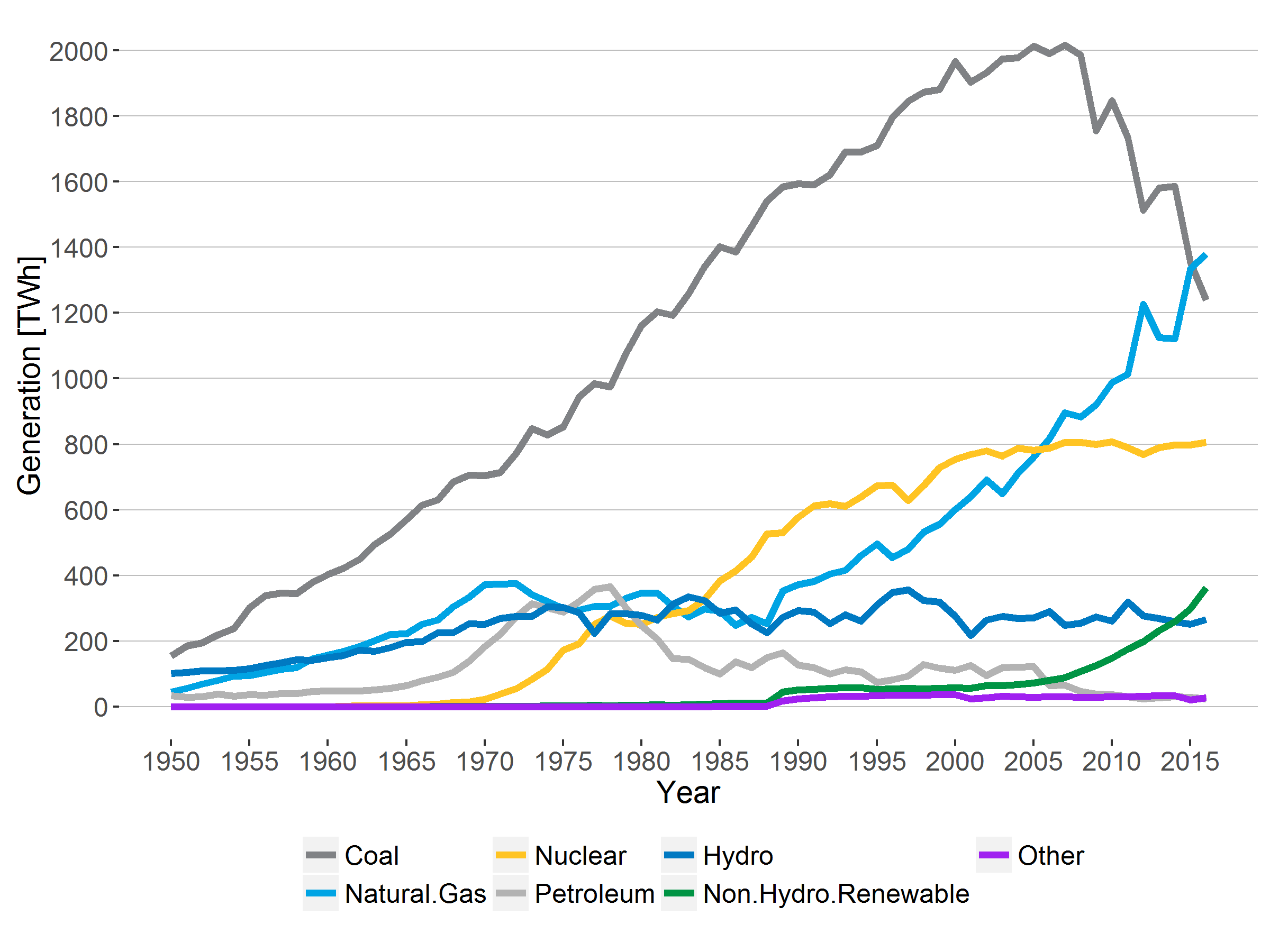 Source: EIA – Electric Power Annual
[Speaker Notes: Key points:
Historically have had a system dominated by coal generation. 
Low cost gas and declining costs of renewable technologies have driven an increase in gas and RE
2016 was the first year in U.S. history that gas dominated the U.S. power system]
Trends in the U.S. Power System
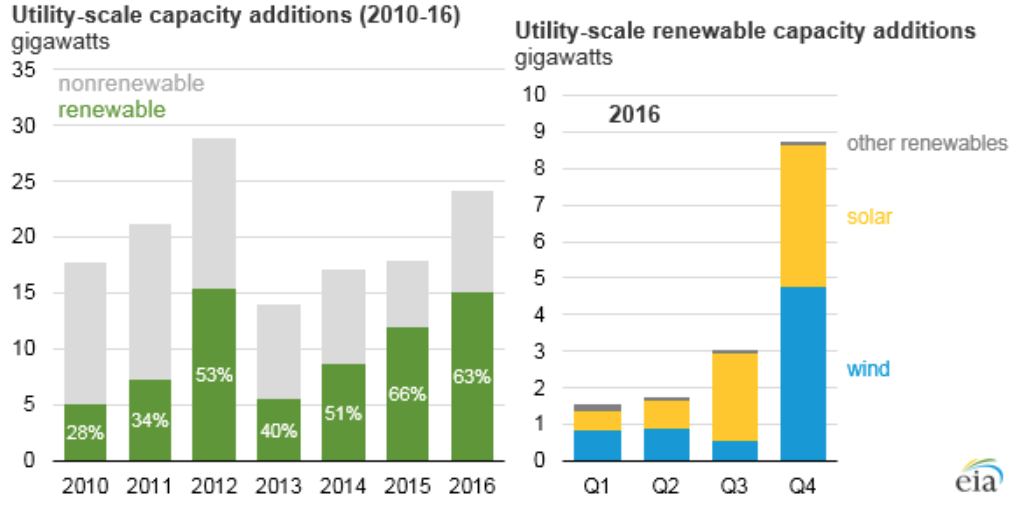 [Speaker Notes: Key points:
Historically have had a system dominated by coal generation. 
Low cost gas and declining costs of renewable technologies have driven an increase in gas and RE
2016 was the first year in U.S. history that gas dominated the U.S. power system]
Trends in the Colorado Power System
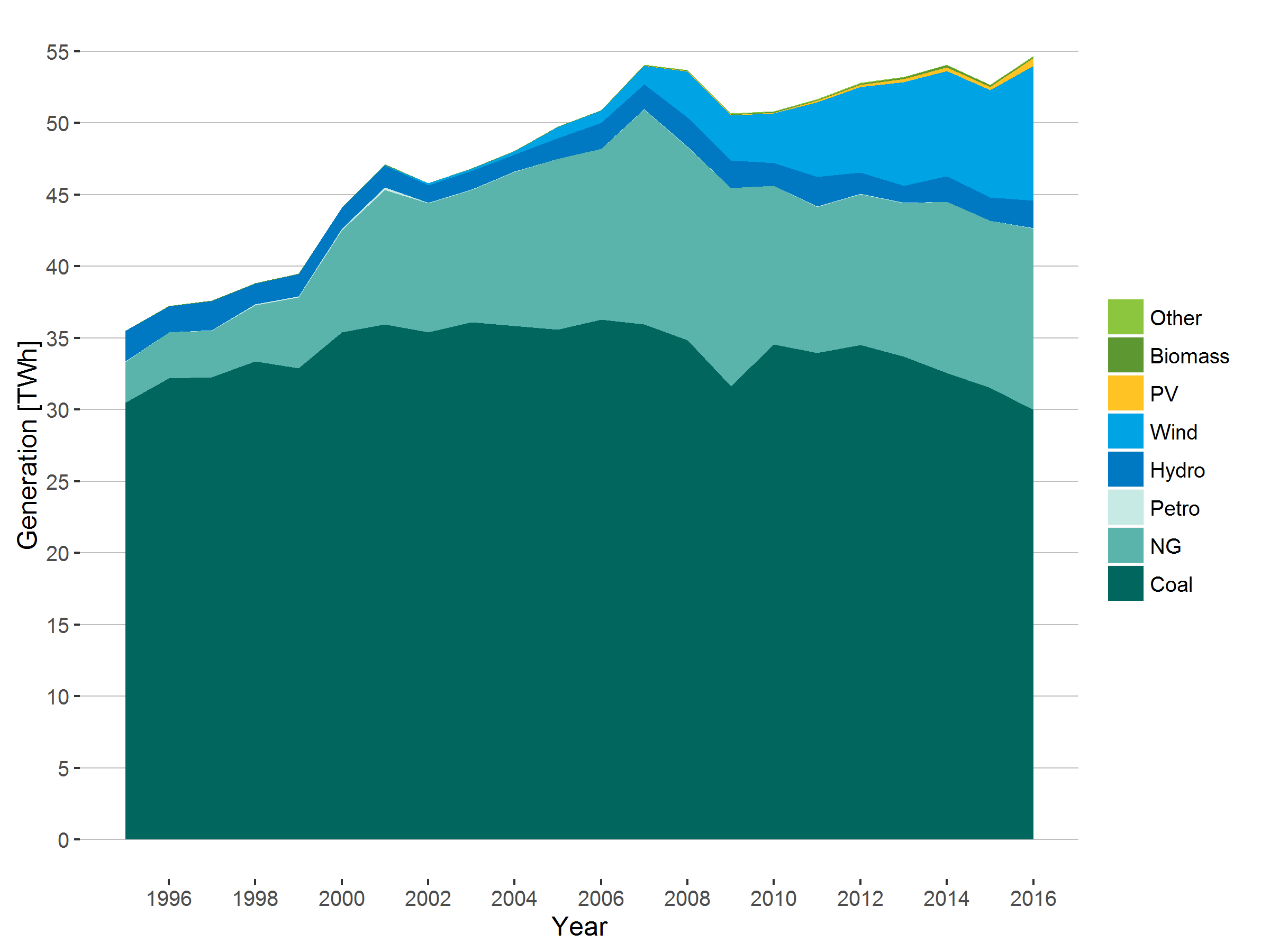 Source: EIA-923; Steinberg 2016 – Colorado and the Clean Power Plan, Presentation to the CDPHE
[Speaker Notes: Similar to national picture
Seen growth in NG and RE generation
In Colorado this has been supported by:
Colorado clean air and clean jobs act
Colorado Renewable Portfolio Standard
Declining costs of renewables (and improvements in performance)
Low cost of natural gas]
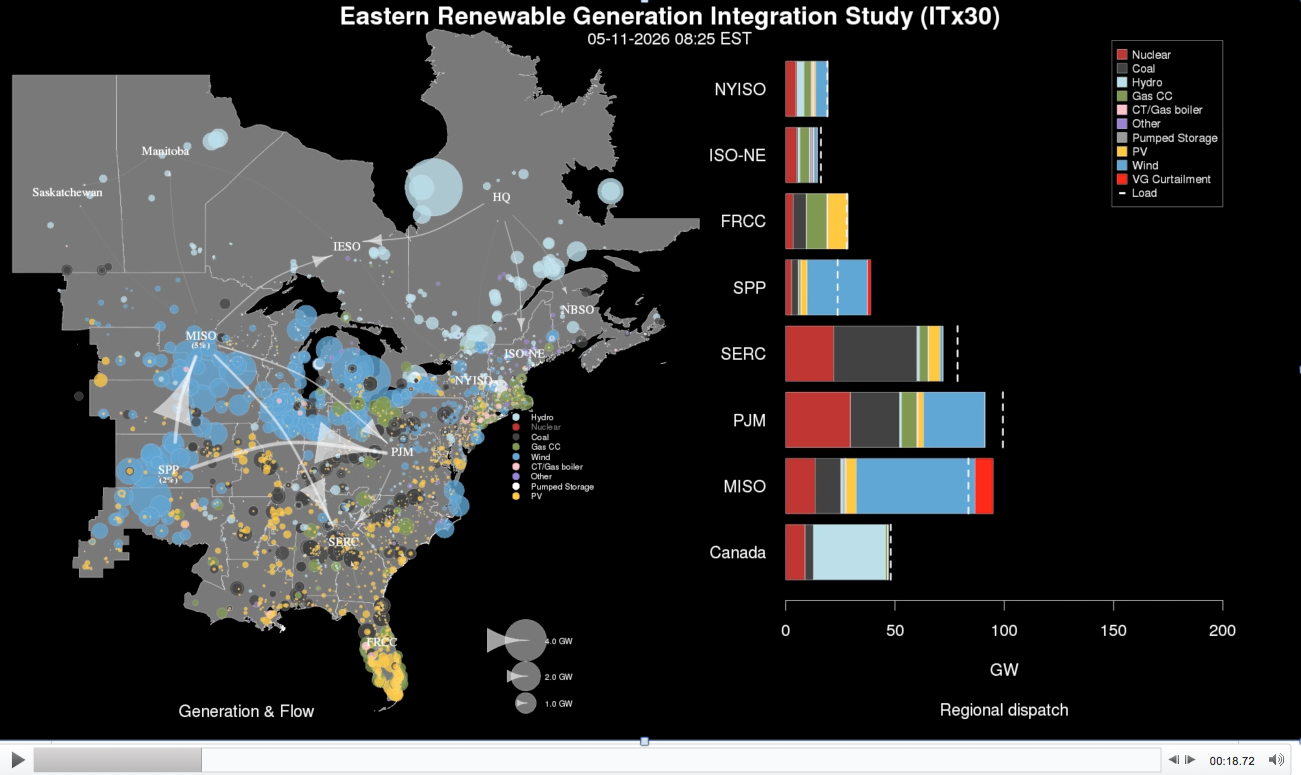 TOO BIG TO LOAD – CONTACT ME
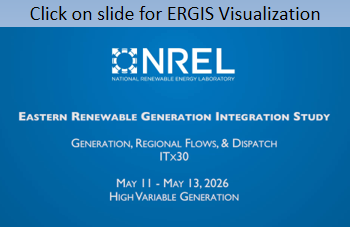 Outline
Global Renewable Energy Markets Update
Technology Overviews
Wind and Solar
Market Segments
Global and US Markets
Cost Trends
Status in Colorado
A Changing Power System
Jobs in the Energy Sector
US Electricity Generation Jobs
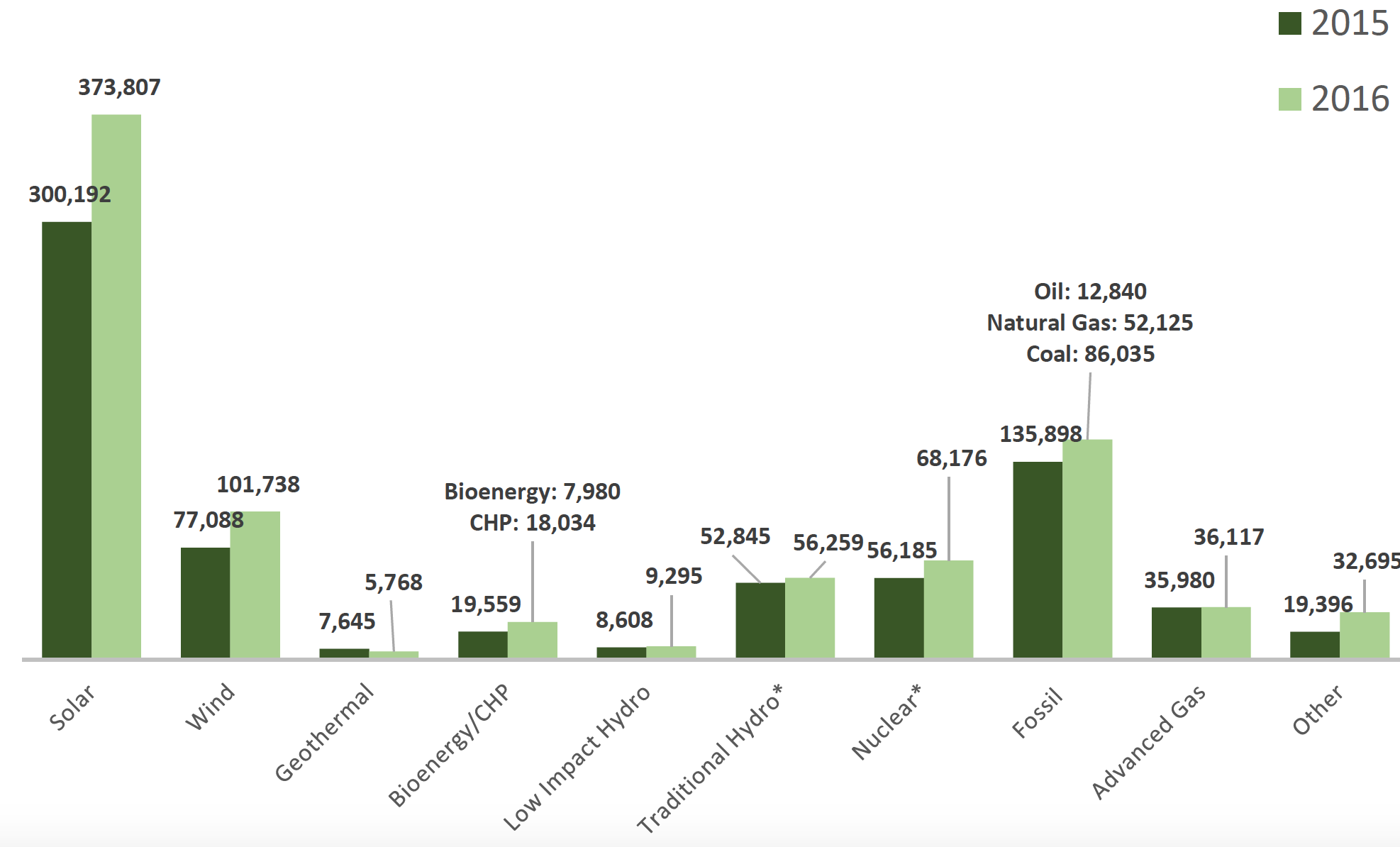 Source: US DOE Energy and Employment Report
Colorado Electricity Generation Jobs - 2016
Electricity Gen – 25,095
Fuels – 36,765
T, D, and Storage – 28,252
Efficiency – 29,756
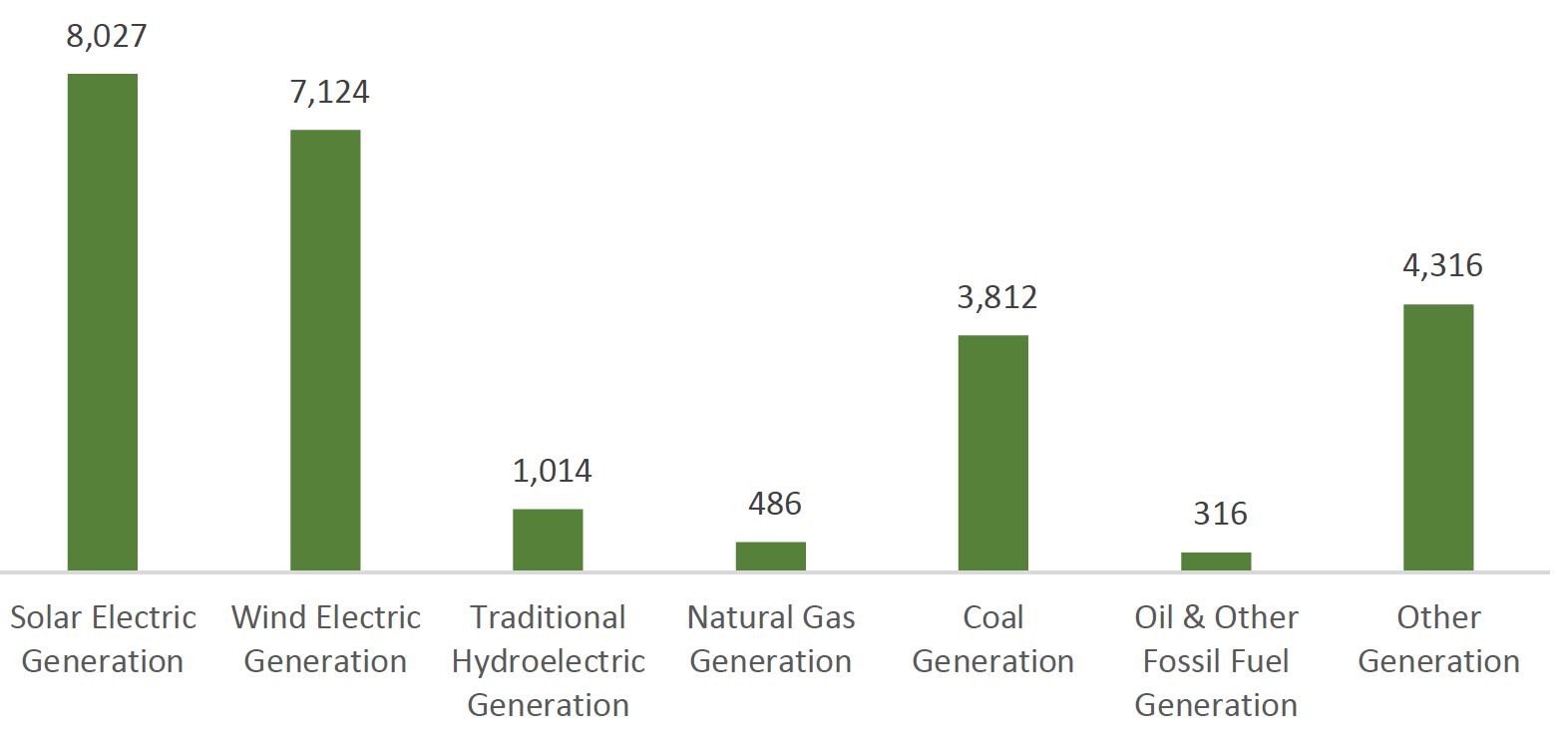 Source: US DOE Energy and Employment Report
Thanks!david.mooney@nrel.gov
Additional Slides
Renewable Technology Cost Reductions
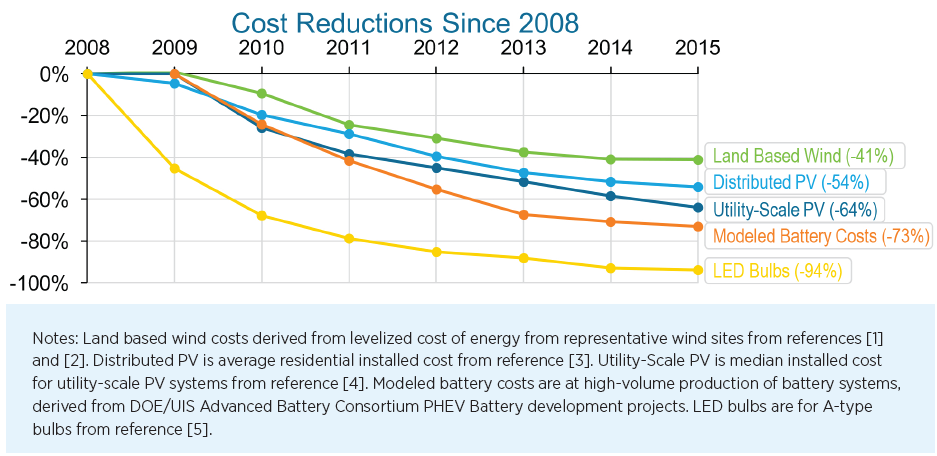 Geographic Distribution of Wind Plants (2015)
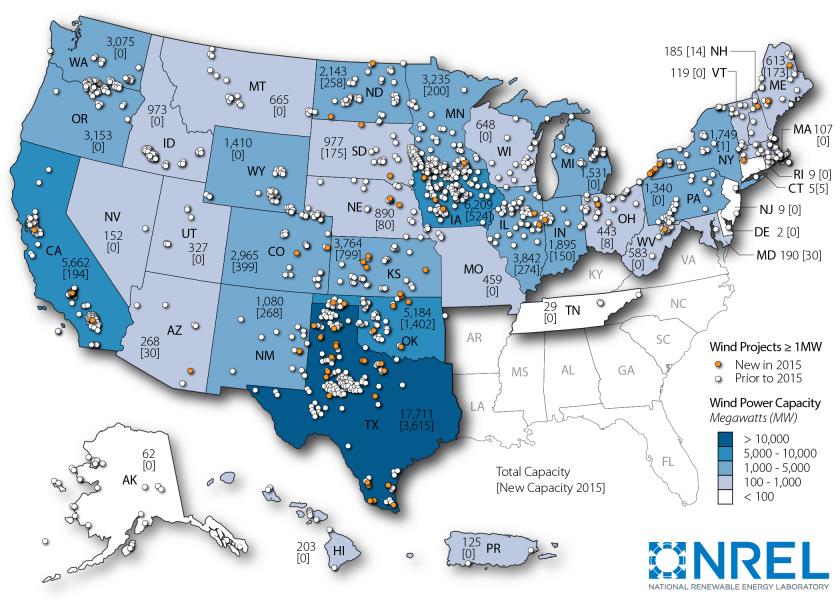 Trends in Wind Power
Wind capacity in the U.S. has tripled since 2008
In 2015:
Wind comprised 41% of all new capacity added
8.6 GW added, representing $14.5 billion invested
GE and Vestas captured 73% of U.S. market in 2015
Performance improvements due to increasing capacity, hub height, and rotor diameter of turbines
Installed costs continue to fall: current costs $1,690/kW
National average PPAs have fallen to $20/MWh
[Speaker Notes: 63 GW were added globally
Average capacity factors of wind plants that came online in 2014 was 41% and 2015 plants are expected to be higher (upwards of 45%)]
Calendar year 2015 capacity factors by project vintage
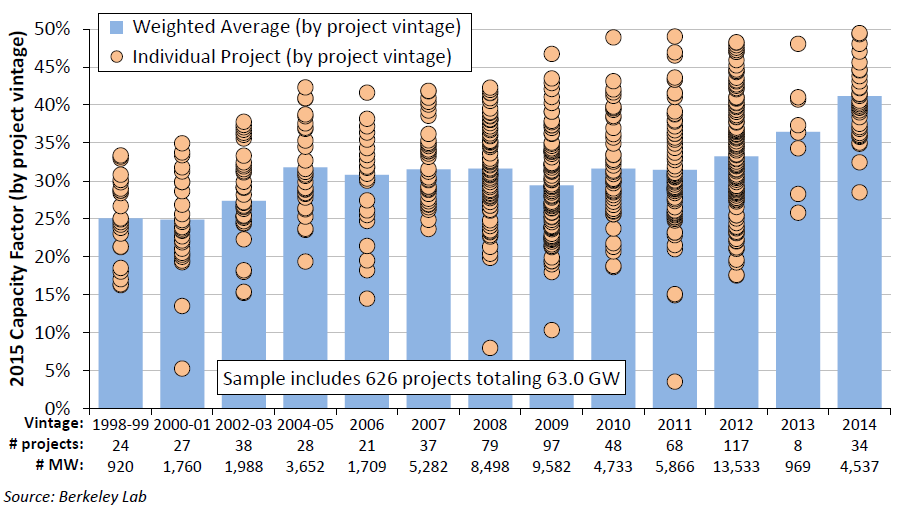 PV Module Prices